Madrid, España
Una oportunidad de aventura y educación
Anna Hagan
Información general
¿Dònde?
Madrid, España 
¿Cuando?
En el verano de 2019
Cuánto tiempo?
4 días 
Del 6 al 10 de junio
¿Qué?
Una combinación de actividades aventurero y educativas
El primer día
El Palacio Real de Madrid
Casa de Campo 
¡COMER!
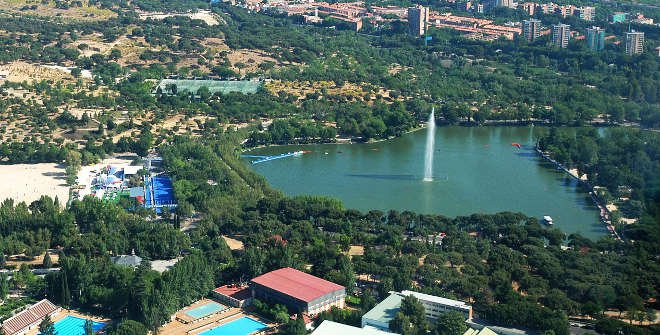 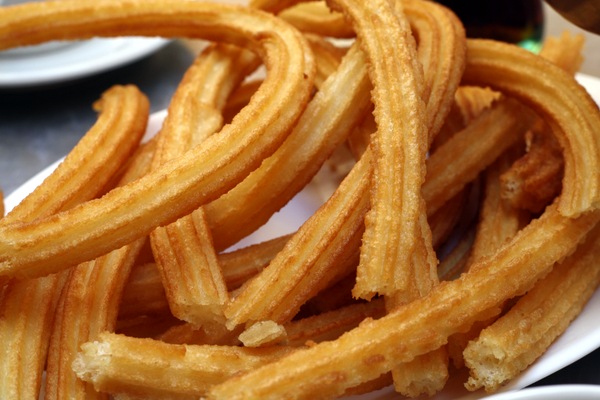 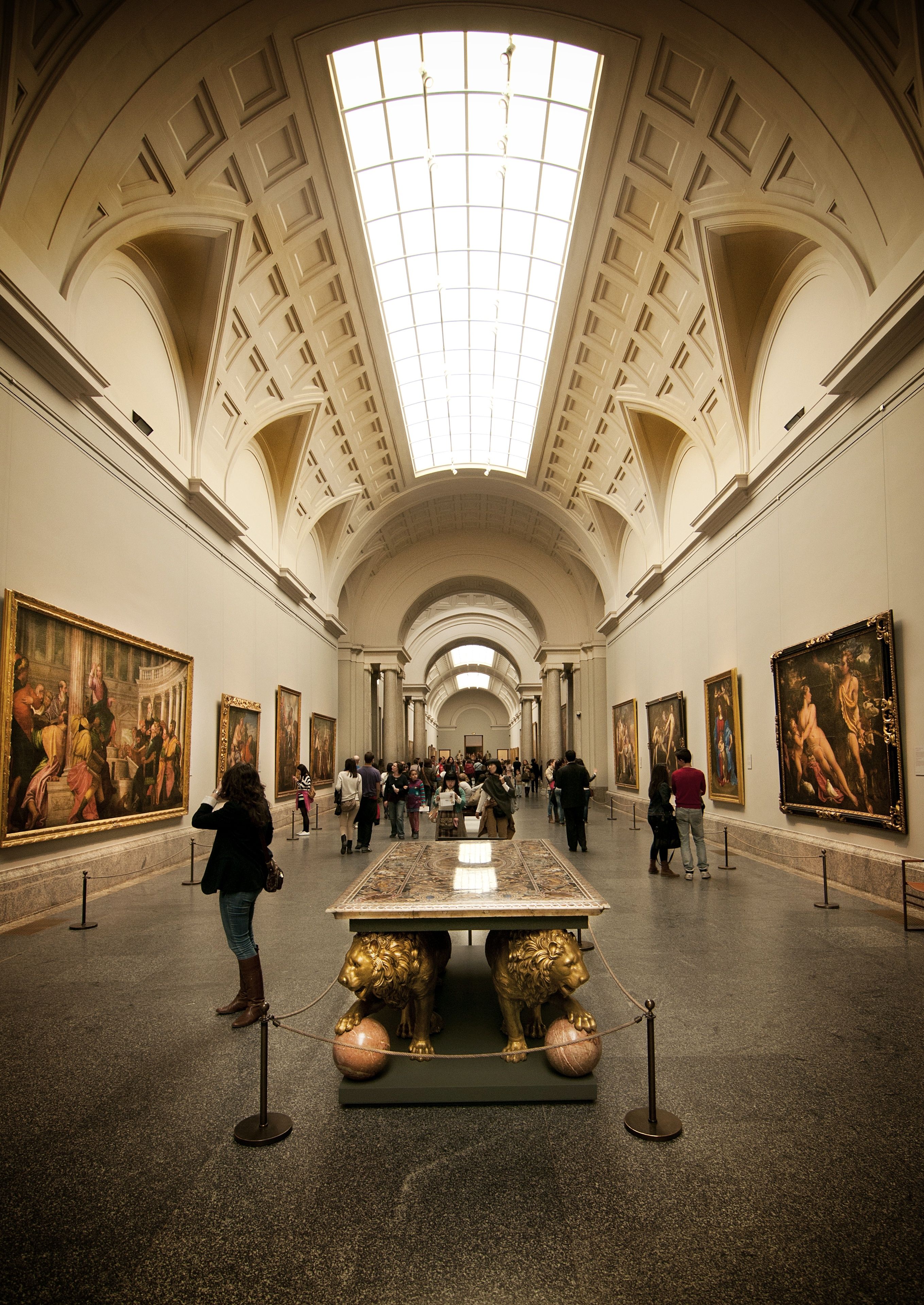 El segundo día
Tiempo para relajarse y explorar Madrid
El Triangulo del Arte de Madrid
¡COMER!
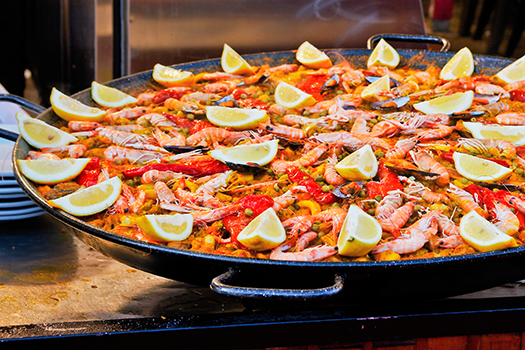 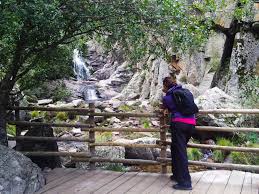 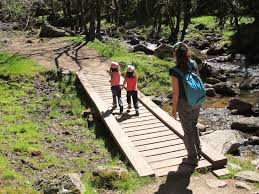 Una caminata en el  Senda de la Cascada del Purgatorio 

Acampar 

Escalar y descender as rocas
El tercer y cuarto día
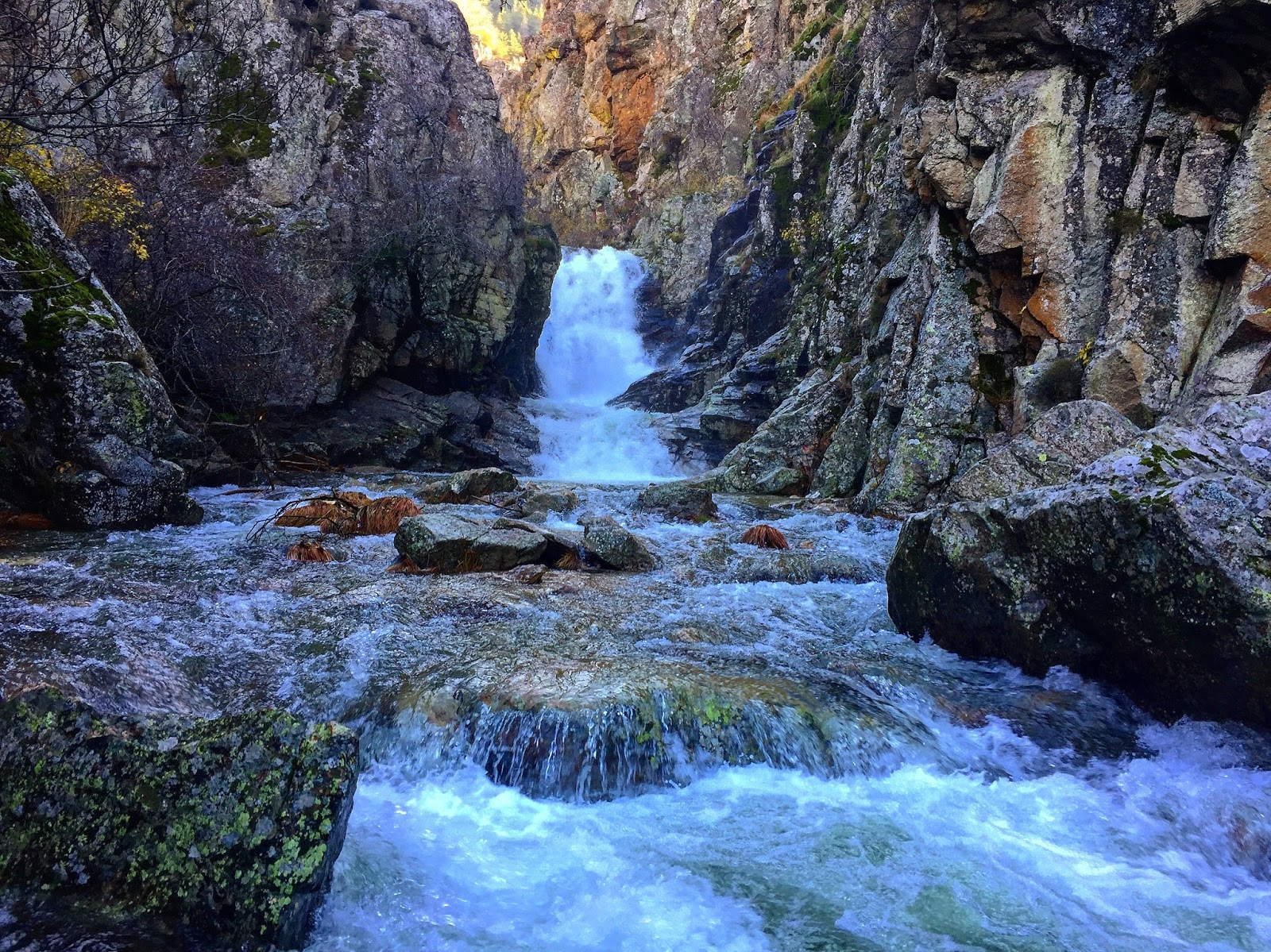 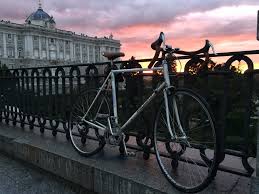 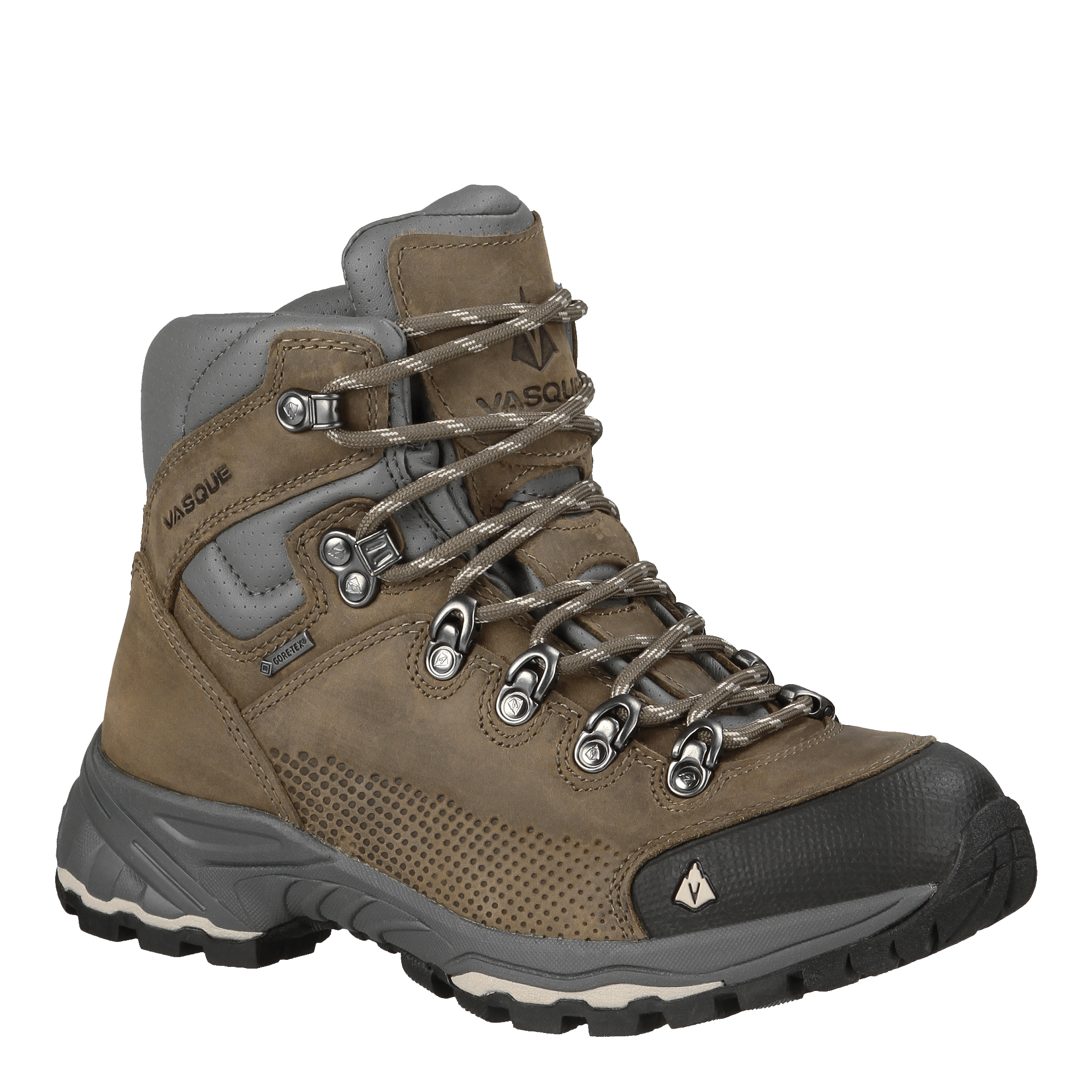 Las logísticas: medios de transporte
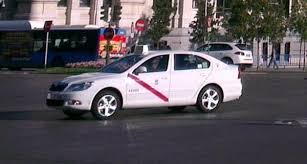 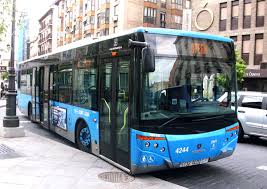 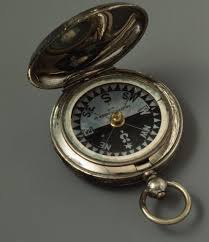 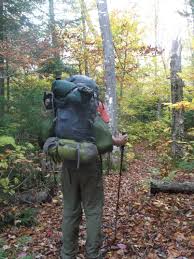 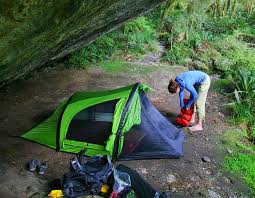 Las logísticas: equipos y materiales
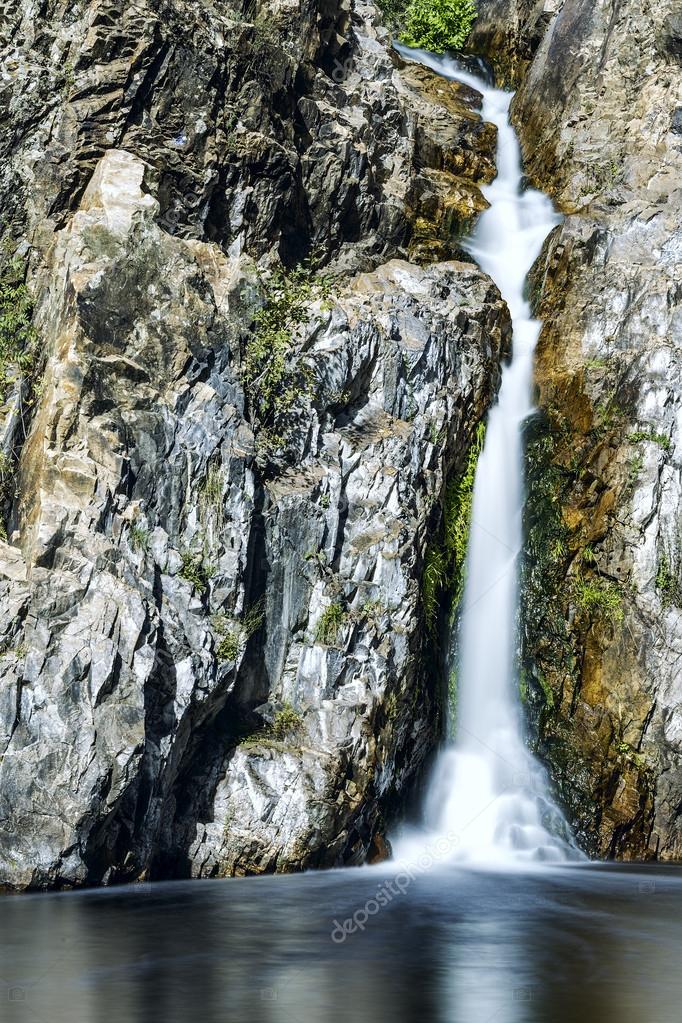 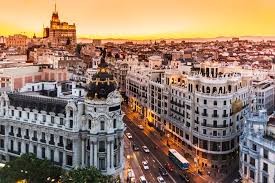 Una oportunidad increíble
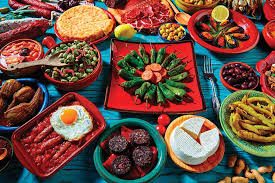 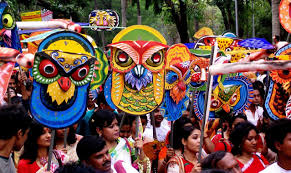 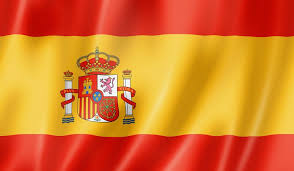 ¡Muchas Gracias!